The AAMC Group on Student Affairs is pleased to introduce our speakers today:

Clinical Accommodations: Upholding Standards While Creating Equal Access
Neera R. Jain, MS, CRC
UCSF, Auckland Disability Law Centre

Lisa M. Meeks, PhD
UCSF School of Medicine 

Jan Serrantino, EdD 
University of California, Irvine

Elisa Laird-Metke, JD (Moderator)
University of California, San Francisco
Please use the Q&A panel located on the right hand side of your screen to submit your questions. Send to All Panelists.
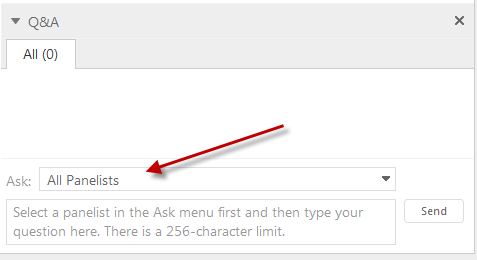 [Speaker Notes: Image description: Describe how to ask questions, explain that questions should be sent to all panelists]
The Coalition wishes to thank the AAMC and for their generous support in developing this webinar series.
Roadmap
Interactive Process
 Considerations 
 Potential Accommodations
 Complex case studies
 Guiding Principles
 Questions
6/25/15
4
Coalition for Disability Access in Graduate Health Science and Medical Education
The Interactive Process
6/25/15
5
Coalition for Disability Access in Graduate Health Science and Medical Education
[Speaker Notes: Title: The Interactive Process
Image Description: Diagram depicts the interactive process, with a web of dark blue squares.
The initial square says “Qualified SWD (Student with disability) requests accommodation in clinical setting”. Radiating out from this box are four boxes that say:
DS office consults with faculty and outside experts
Would requested accommodation alter Technical Standards, Learning Outcomes, or Policies?
Will patient safety be jeopardized?
Effective alternate accommodation?]
Points of Consideration
When making clinical accommodations
Considerations
Don’t make assumptions
 Know your programs
 Students don’t know what they don’t know
 Take a pragmatic approach
 Communicate early and often
6/25/15
7
Coalition for Disability Access in Graduate Health Science and Medical Education
Considerations
Gather information from student:
Previous accommodations
Anticipated barriers
Treatment location, frequency
History and prognosis
 Help students plan in advance
 Be creative (around episodic flares)
 Support students
6/25/15
8
Coalition for Disability Access in Graduate Health Science and Medical Education
Considerations
Review technical standards & learning outcomes
 Understand program policies
Attendance
Time to degree
Leave of absence
 Not otherwise qualified
6/25/15
9
Coalition for Disability Access in Graduate Health Science and Medical Education
Potential Accommodations
In the clinical environment
Potential Accommodations
Scheduling
Location of clerkships
Order of clerkships
Leave
Overnight call
Release from clinic to attend appointments
Modification to attendance policy
Modified approach
SIM lab practice 
Assistive Technology
Screen readers
Smart pens
Communication
Cell phones, text pagers
CART, interpreters
Amplification devices
Early notification of patient presentations
6/25/15
11
Coalition for Disability Access in Graduate Health Science and Medical Education
Case Study 1
Student with a physical disability uses a wheelchair and has reduced arm strength.

Request:
Assistant to perform certain tasks during clinical tasks and patient exams.
6/25/15
12
Coalition for Disability Access in Graduate Health Science and Medical Education
Case Study 1: Considerations
Understand the scope of the student’s request
Consult others (faculty, colleagues, legal) 
SOM  - An undifferentiated degree program
Technical standards
Learning Outcomes
DS Research & Creative Thinking
Determination
Fundamental alteration?
Consider patient safety
6/25/15
13
Coalition for Disability Access in Graduate Health Science and Medical Education
Case Study 1: Outcome
McCauley v. The University of Kansas School of Medicine, Case No. 13-3299 (10th Cir. 2014). 

 The student was denied and dismissed. 

 The school has the right to set its own curriculum

 Substantial changes not required. 

 Success at another medical school?
6/25/15
14
Coalition for Disability Access in Graduate Health Science and Medical Education
Case Study 2
Student with chronic health condition
Flare of symptoms can affect:
Joint mobility and endurance
Fine motor functioning 
Attendance
 Weekly physical therapy appointments
 Concerns: transportation and distance to clinical sites
 Unsure what accommodations are needed
6/25/15
15
Coalition for Disability Access in Graduate Health Science and Medical Education
Case Study 2: Considerations
Physical: 
How stable is the student’s condition?
What are the triggers for flares
What does a flare “look like”
 What kind of treatment is needed? Duration?
 Predictable changes?
 Use of a mobility device?
Academic:
Each rotation: learning outcomes 
 Policies for:
attendance
leaves of absence
rescheduling clerkships
 What other possible concerns?
6/25/15
16
Coalition for Disability Access in Graduate Health Science and Medical Education
Case Study 2: Outcome
Proactive approach:
Strategic placement and order of clerkships
Use of a mobility device on the wards
Possible alternate exam using SIM lab after flare
Stool in surgery, brief breaks when needed. 
Release from overnight call to maintain sleep hygiene
Release from clinic once per week to attend PT
6/25/15
17
Coalition for Disability Access in Graduate Health Science and Medical Education
Case Study 3
Student with long-term psychological disability
Stable with compliant medication regimen
 Strong treatment and support team
 Requests: 
No overnight call
Weekly release for appointments
Exclude ER/Psych sites (previous inpatient)
6/25/15
18
Coalition for Disability Access in Graduate Health Science and Medical Education
Case Study 3: Considerations
Technical standards & learning outcomes
 Attendance policy
 Frequency & location of treatment team
 Purpose of overnight calls 
 Medical leave policy 
 Options for psychiatry and ER rotations
6/25/15
19
Coalition for Disability Access in Graduate Health Science and Medical Education
Case Study 3: Outcomes
No overnight calls
 Release from clinic 1x/wk for treatment
Clerkship location
6/25/15
20
Coalition for Disability Access in Graduate Health Science and Medical Education
Guiding Principles
Do not assume 
 Be proactive
 Use a pragmatic approach
 Know your policies and guiding documents
 DS at the center of decision making
 Consult with colleagues & tech experts
 Legal counsel is your best friend
6/25/15
21
Coalition for Disability Access in Graduate Health Science and Medical Education
Questions?
6/25/15
22
Coalition for Disability Access in Graduate Health Science and Medical Education
Resources
To join the List-Serv: 
Leigh Culley at lculley@pitt.edu 
For more information about the Coalition: 
sds.ucsf.edu/coalition
To order the book: 
www.springerpub.com
Save 20% 
Promo code: AF1504
6/25/15
23
Coalition for Disability Access in Graduate Health Science and Medical Education
[Speaker Notes: Image description:
Book cover for “The Guide To Assisting Students With Disabilities: Equal Access in Health Science and Professional Education” Neera R. Jain and Lisa M. Meeks editors. The cover background is an abstract design in blue, purple, and pink.]
Be sure to register for the next webinar Putting it in Writing: The Value of Creating Clear and Effective Policies for Students with Disabilities (8/20/15)
Details and Registration:
www.aamc.org/gsa